Физиология боли и обезболивания в стоматологии
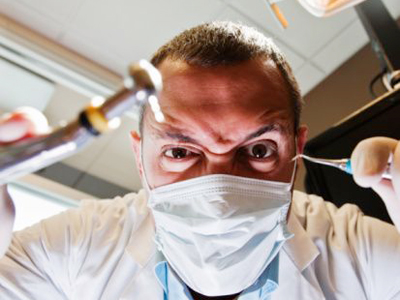 Выполнили: 
студентки 24ст группы 
Кривобок Е.В.,Садова А.С
Руководитель: доц.к.м.н.,Русанова Н.Р.
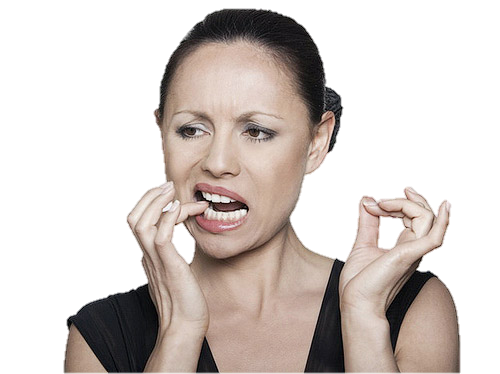 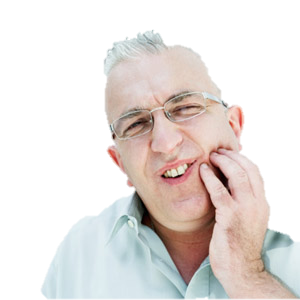 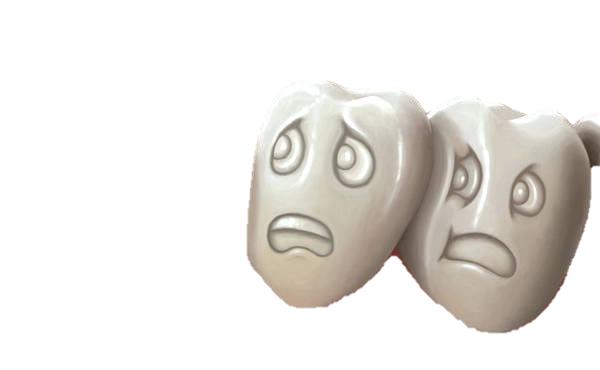 Зубная боль


    Пульпитная                             Периодонтовая
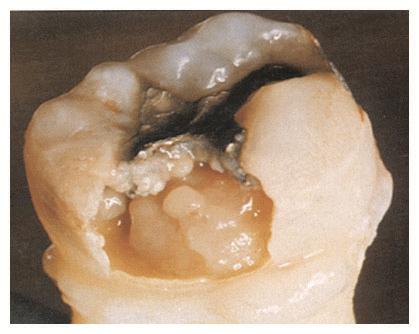 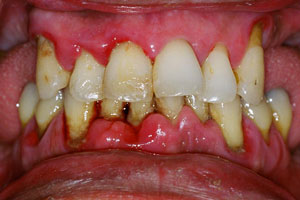 Пульпа имеет очень низкий порог чувствительности к электрическому току
Приступообразность боли, т.е. чередование приступов и светлых промежутков
Плохая локализованность боли может быть обусловлена ничтожным представительством в коре головного мозга пульпы каждого зуба.
Межальвеолярная перегородка
Ход нервных волокон к слизистой оболочке десны
Пульповая камера
Дентино – эмалевая граница
Афферентная импульсация от органов головы и шеи (а именно от зубоальвеолярного комплекса) идет в чуствствительное ядро V пары
1 - латеральный спиноталамический путь; 2 - передний спиноталамический путь; 3 - таламус; 4 - медиальная петля; 5 - поперечный разрез среднего мозга; 6 - поперечный разрез моста; 7 - поперечный разрез продолговатого мозга; 8 - спинномозговой узел; 9 - поперечный разрез спинного мозга. Стрелками показано направление движения нервных импульсов
Особенности дентальной боли обусловлены:
- ипси- и контралатеральной проекцией первичных афферентов и нейронами;
- обширными связями между стволовыми тригеминальными структурами;
- проекцией первичных афферентов к ядрам ретикулярной формации;
- наличием ипси- и контралатеральных тригеминоталамических трактов;
- конвергенцией на нейронах коры сигналов от афферентов разных зубов.
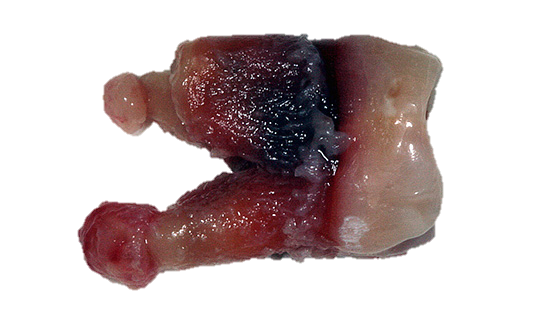 Направленное изменение функций ноцицептивной системы связано с выключением различных ее отделов.
Местная инфильтрационная анестезия
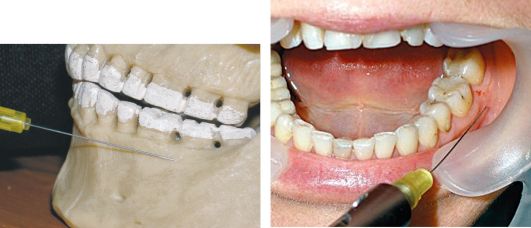 Блокада фармакологическими средствами ноцицепторов и претерминальных нервных волокон.
Проводниковая анестезия
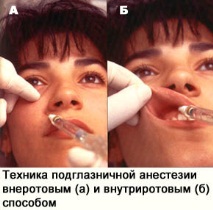 Адресуется к нервным стволам, в составе которых проходят волокна, проводящие возбуждения от ноцицепторов. Анестетики, введенные в окружающую нервный проводник ткань,  вызывают в мембране нерва явления, нарушающие проводимость нервного импульса
Альтернативным методом обезболивания считается обезболивание охлаждением. – физический метод
Аппликация раствором или аэрозолем анестетика – химический метод.
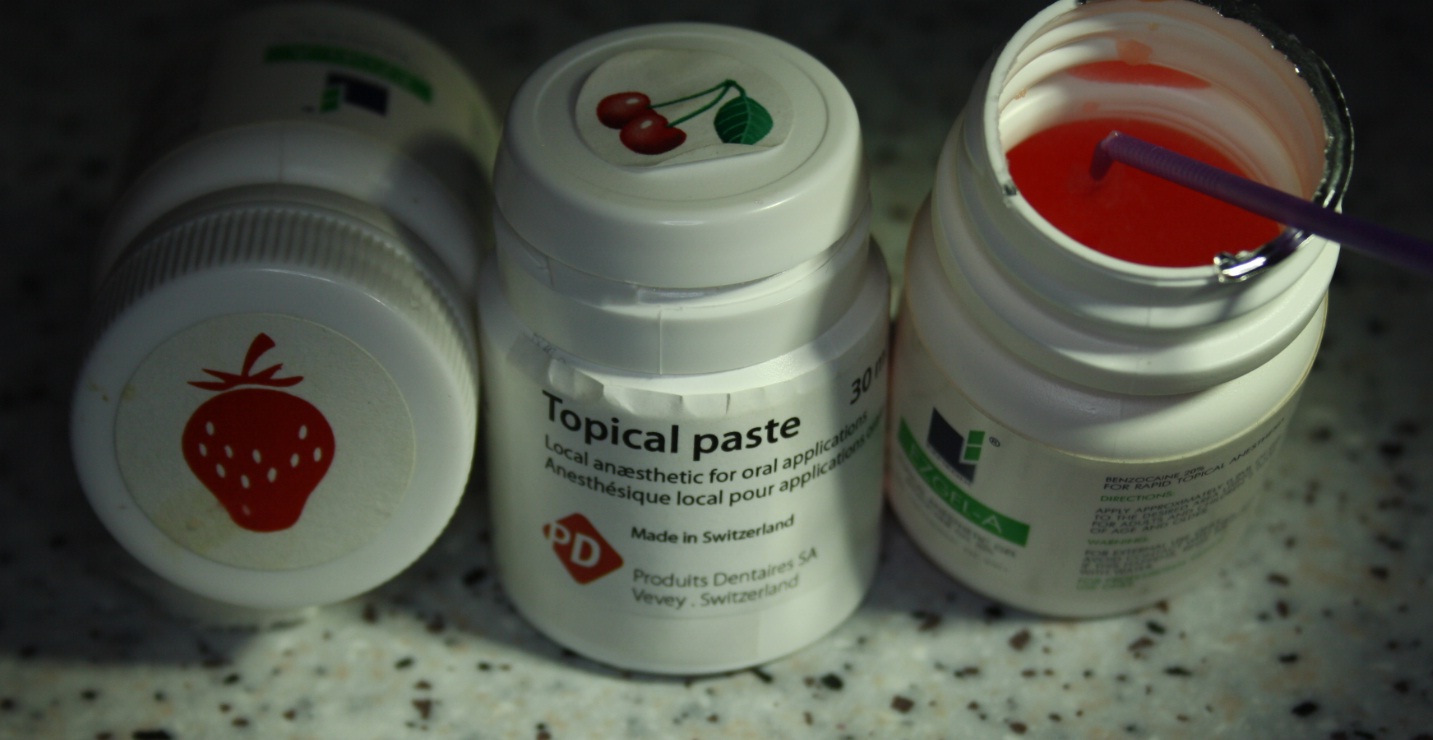 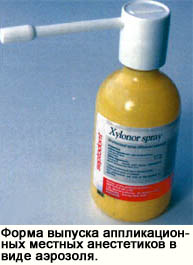 Методы, подавляющие активность ноцицептивной системы
Электроаналгезия
Аудиоаналгезия
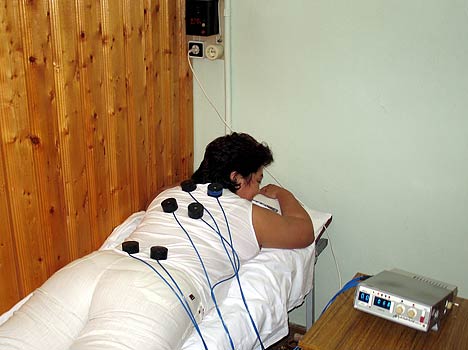 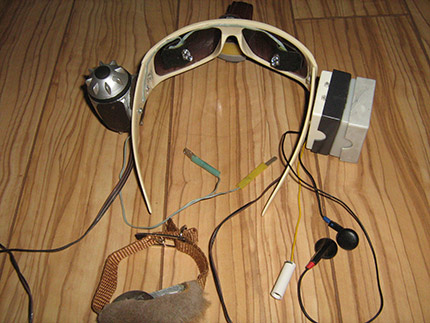 Увеличение активности антиноцицептивной системы
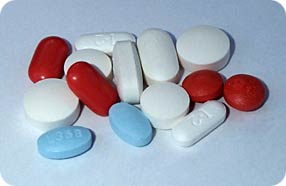 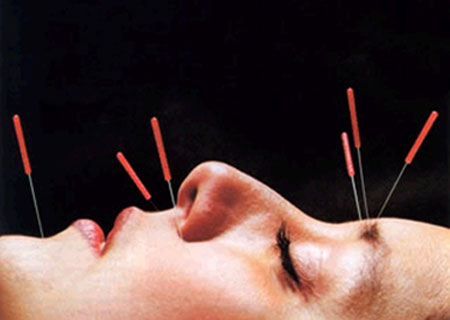 Спасибо за внимание!